SĂPTĂMÂNA VERDEȘCOALA GIMNAZIALĂ ,,OPSICHIE CAZACU” SEACA DE PĂDURE
Programul Național ,,Săptămâna Verde” se regăsește printre noutățile introduse în structura anului școlar 2022-2023. 
,,Săptămâna Verde” s-a derulat la nivelul Școlii Gimnaziale ,,Opsichie Cazacu” Seaca de Pădure în perioada 24 -28 aprilie. 
Au fost încheiate acorduri de colaborare cu mai multe ONG-URI pentru desfășurarea activităților cuprinse în planificarea dedicată acestui program.
SĂPTĂMÂNA VERDEȘCOALA GIMNAZIALĂ ,,OPSICHIE CAZACU” SEACA DE PĂDURE
În cadrul acestui program elevii vor învăța:
- Să investigheze realitatea înconjurătoare;
- Să explice schimbările climatice la nivel global și sistemic;
- Să utilizeze responsabil resursele naturale;
- Să reducă risipa alimentară;
- Să recicleze, să recupereze, să refolosească și să reducă consumul;
SĂPTĂMÂNA VERDEȘCOALA GIMNAZIALĂ ,,OPSICHIE CAZACU” SEACA DE PĂDURE
- Să protejeze biodiversitatea, pădurile și viața terestră, apele și viața acvatică;
- Să descopere și să iubească natura;
- Să se adapteze la fenomene meteo extreme;
- Să rezolve probleme locale de mediu;
- Să influențeze politici publice relevante pentru combaterea schimbărilor climatice și pentru protecția mediului.
1. APĂ ȘI BIODIVERSITATE,,HARTA RECICLĂRII” ȘI ,,VIITORPLUS”
2. ECO JUNIOR ȘI ASOCIAȚIA ,,DRUMEȚII MONTANE” (ecologizare și protecția mediului)
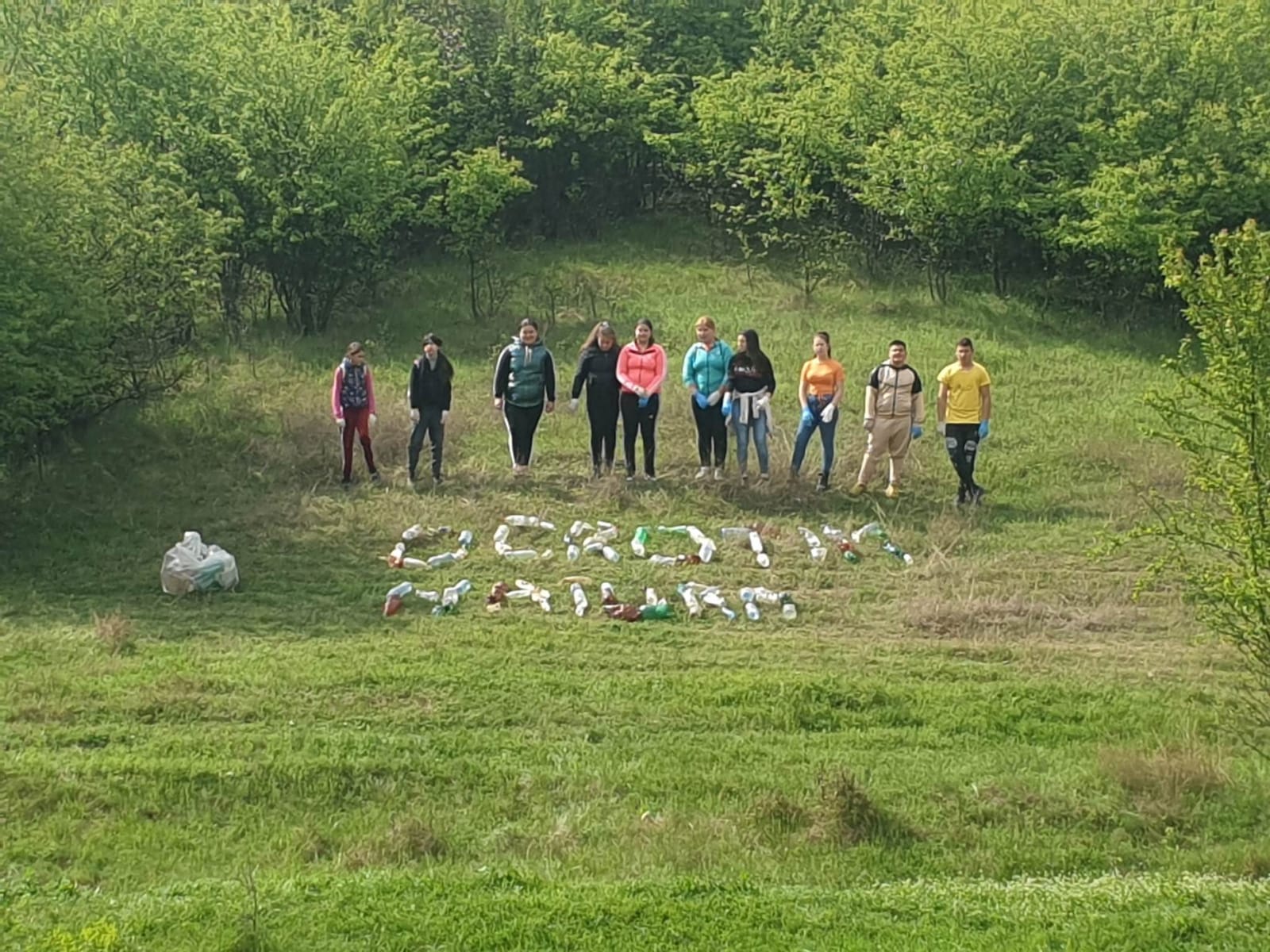 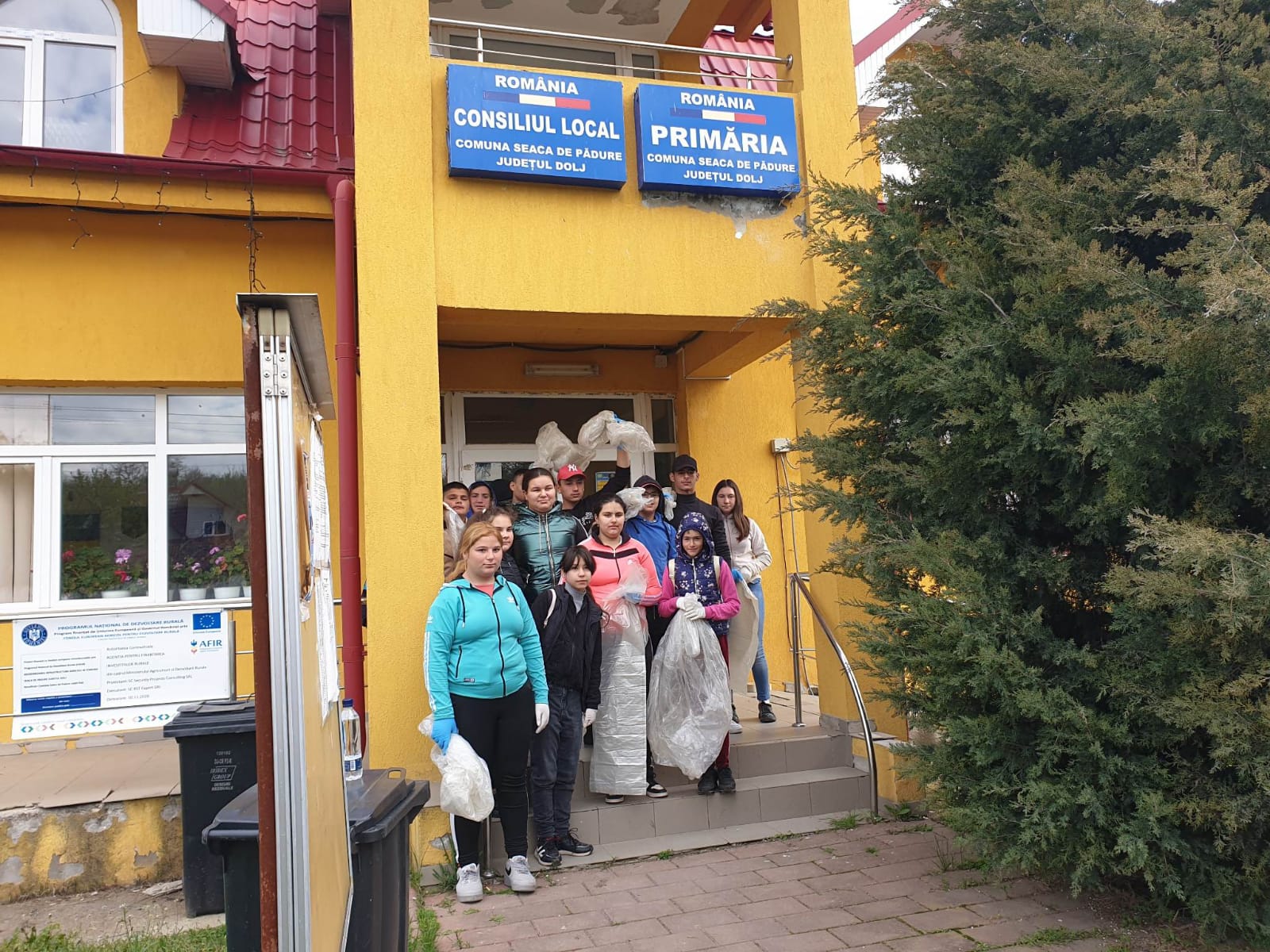 3. ROMÂNIA PLANTEAZĂ PENTRU MÂINE CAMPANIA ,,ADOPTĂ UN COPAC” (PARTENERIAT CU OMV PETROM)
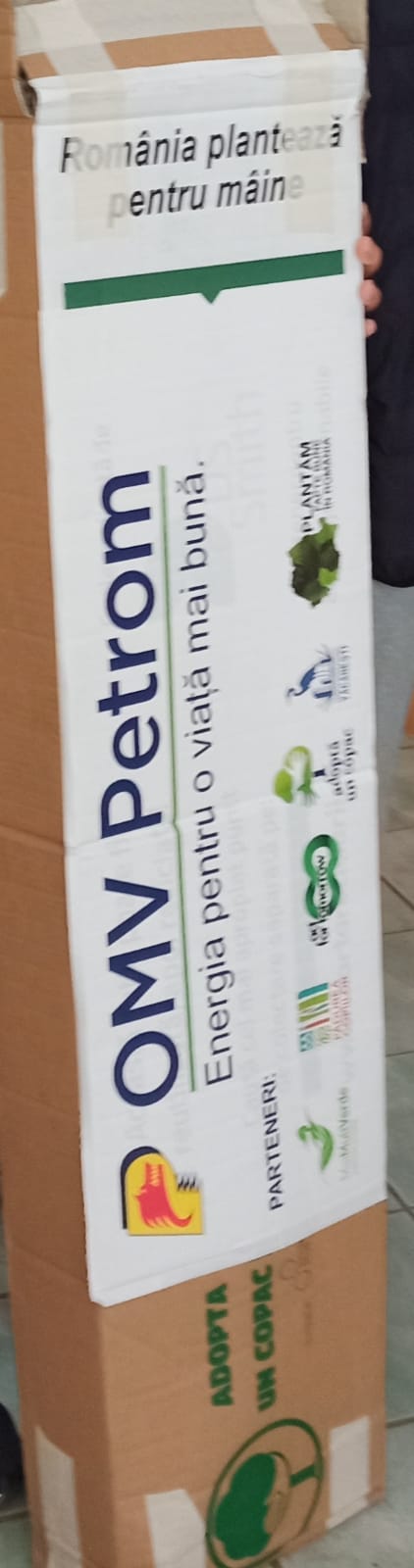 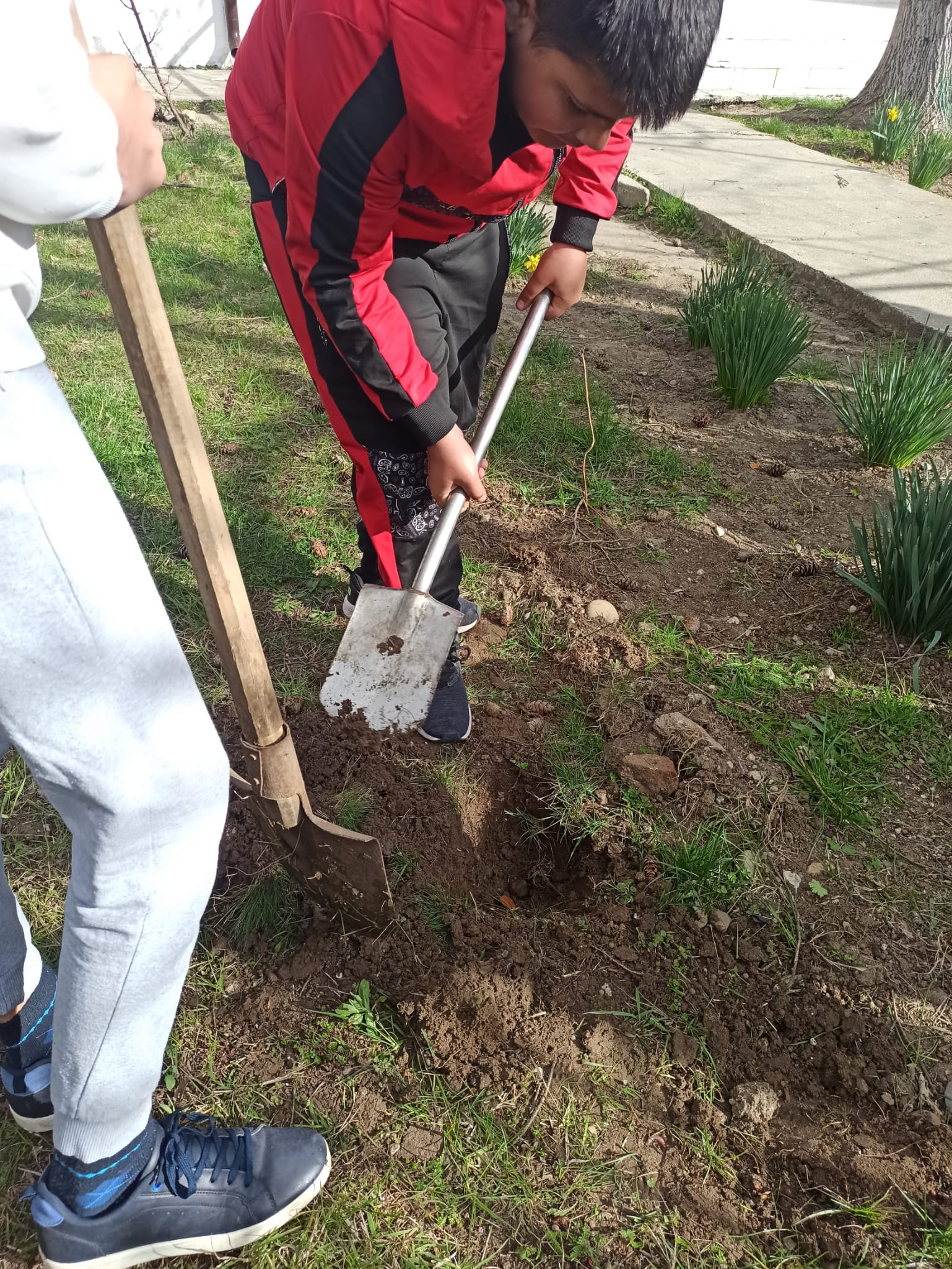 4. PARADA COSTUMELOR ECO
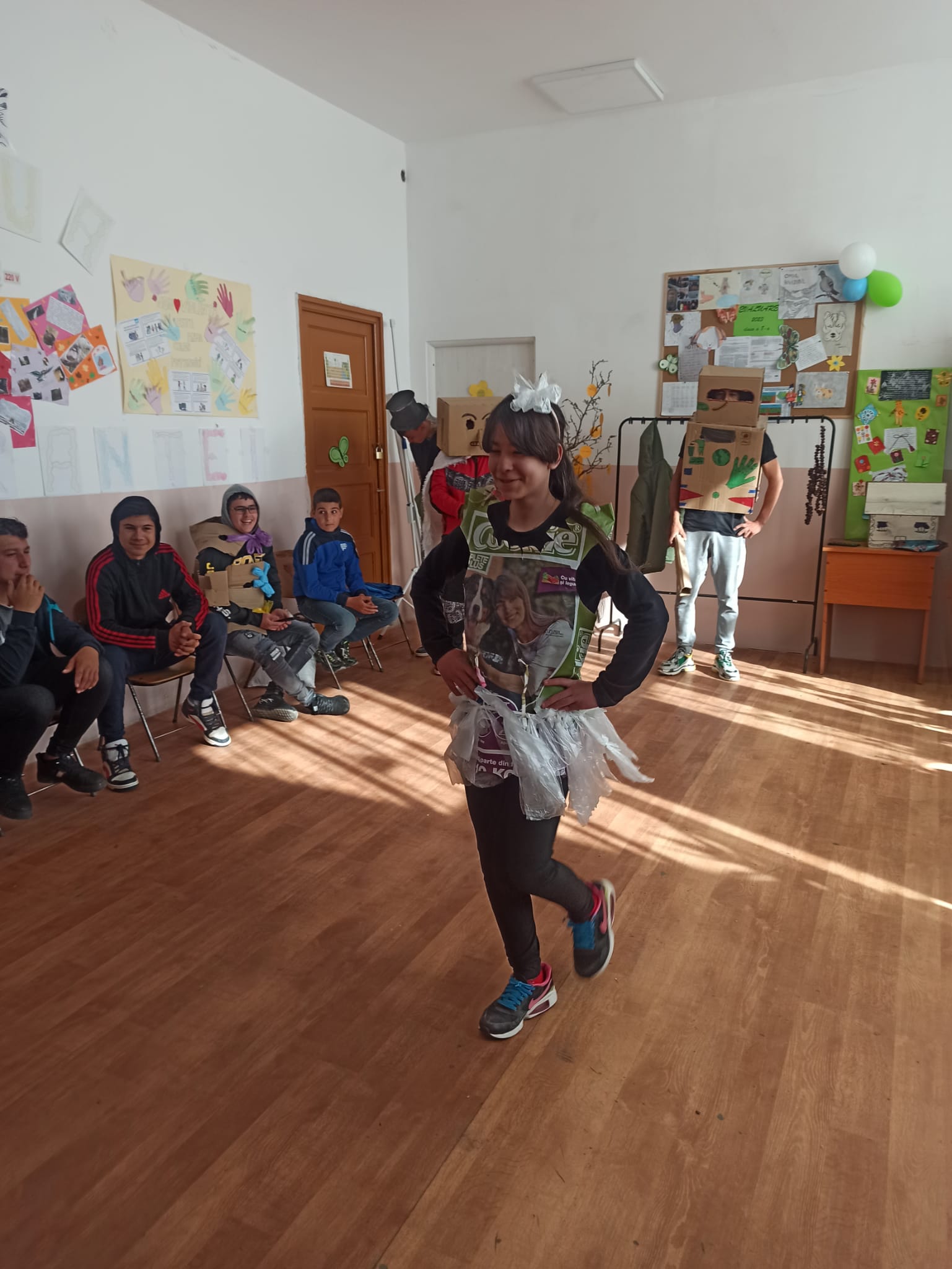 Costume eco
5. ȘCOLI PRIETENOASE CU NATURA(UN PROIECT AL SOCIETĂȚII ORNITOLOGICE ROMÂNE)
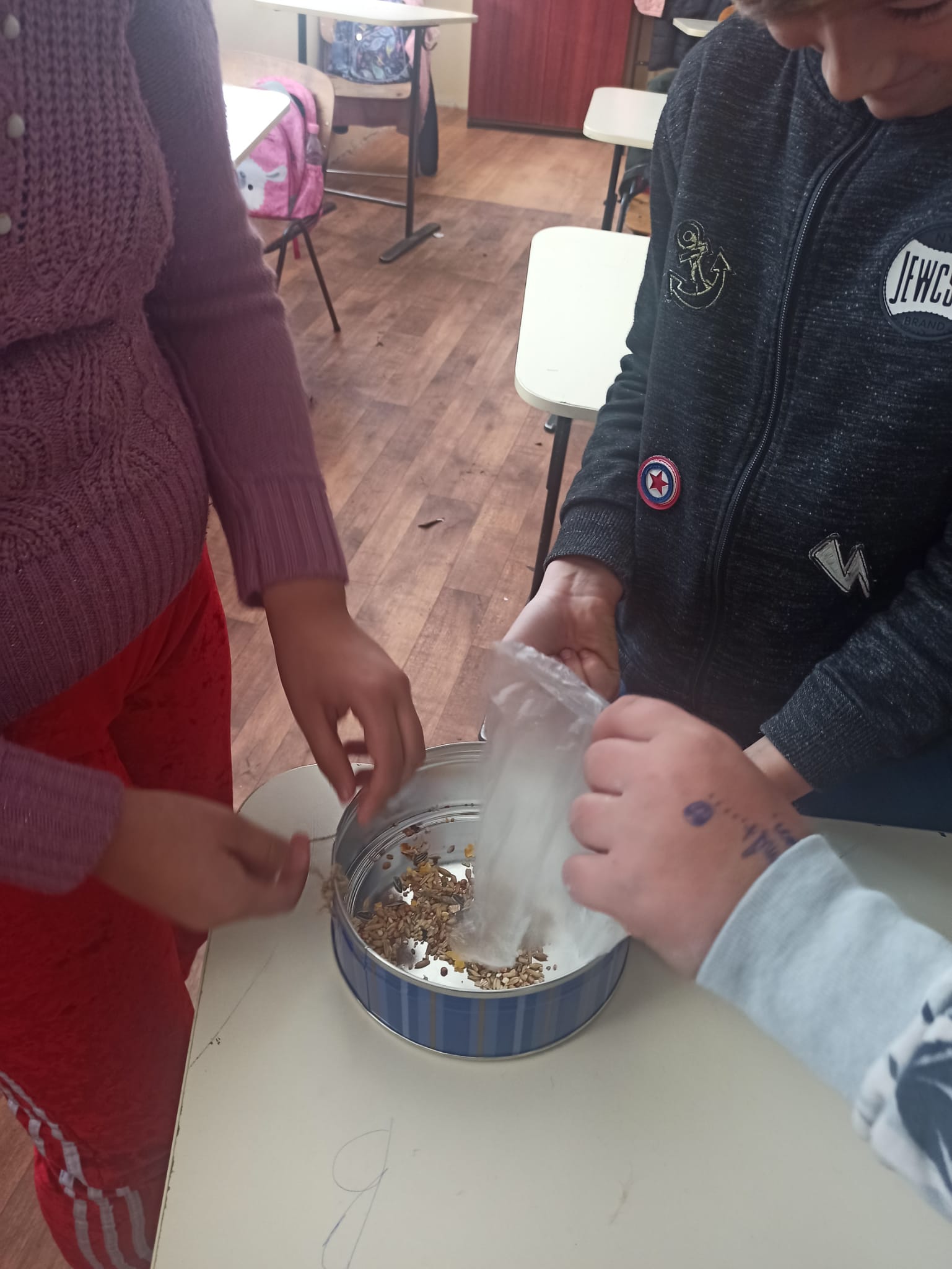 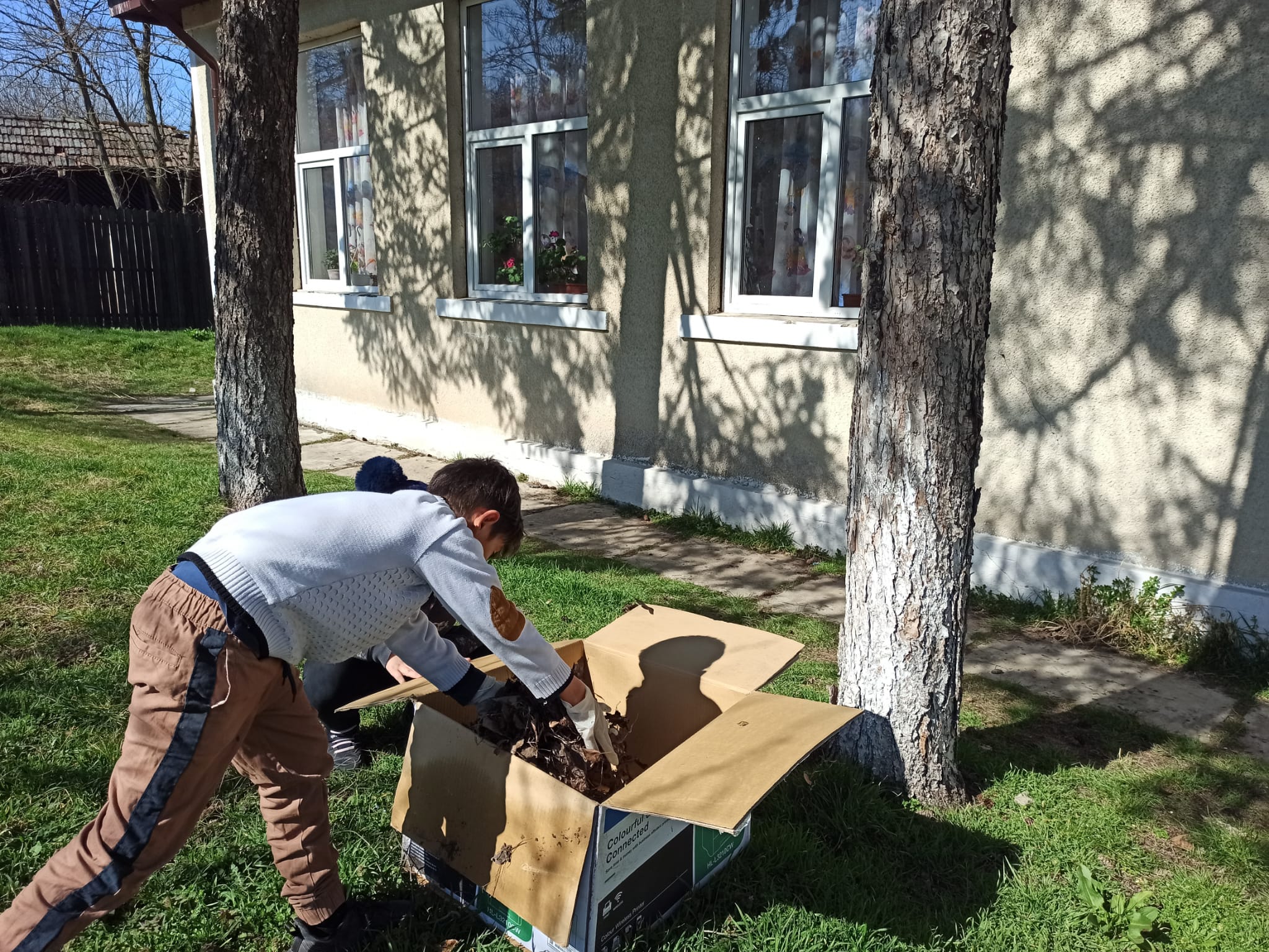 SĂPTĂMÂNA VERDEȘCOALA GIMNAZIALĂ ,,OPSICHIE CAZACU” SEACA DE PĂDURE
CONCLUZII LA FINAL DE ,,SĂPTĂMÂNA VERDE”:

	1. ELEVII AU PARTICIPAT CU INTERES LA ACTIVITĂȚILE DERULATE;
	2. ELEVII AU DEMONSTRAT CĂ POT COLABORA PENTRU A REALIZA UN OBIECTIV;
	3. ELEVII AU ÎNȚELES CĂ TREBUIE SĂ RESPECTE, SĂ PROTEJEZE NATURA ;
	4. ELEVII AU DEMONSTRAT CREATIVITATE ȘI IMAGINAȚIE ÎN REALIZAREA ACTIVITĂȚILOR.